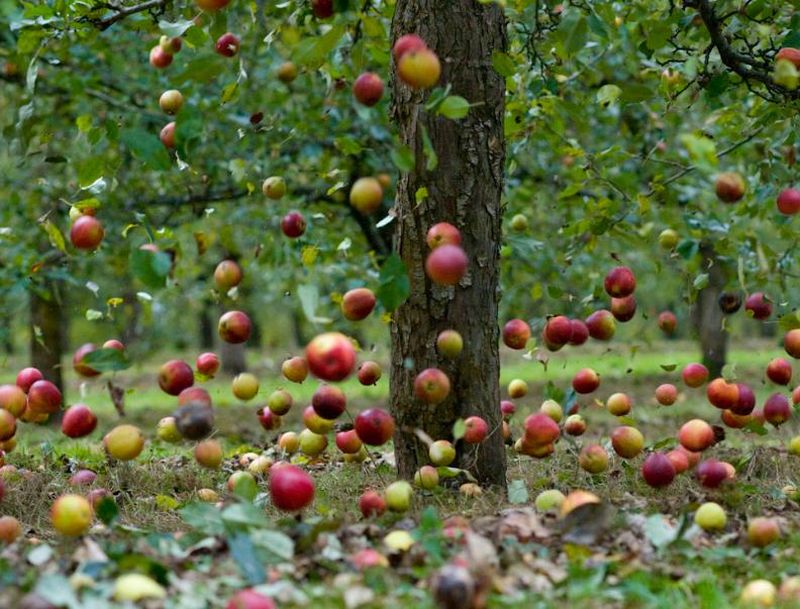 Хто з вчителів: хімік, математик, історик, біолог  чи фізик,стоя восени під яблунею, швидше здогадається, чому його так часто стукає по голові?
№1
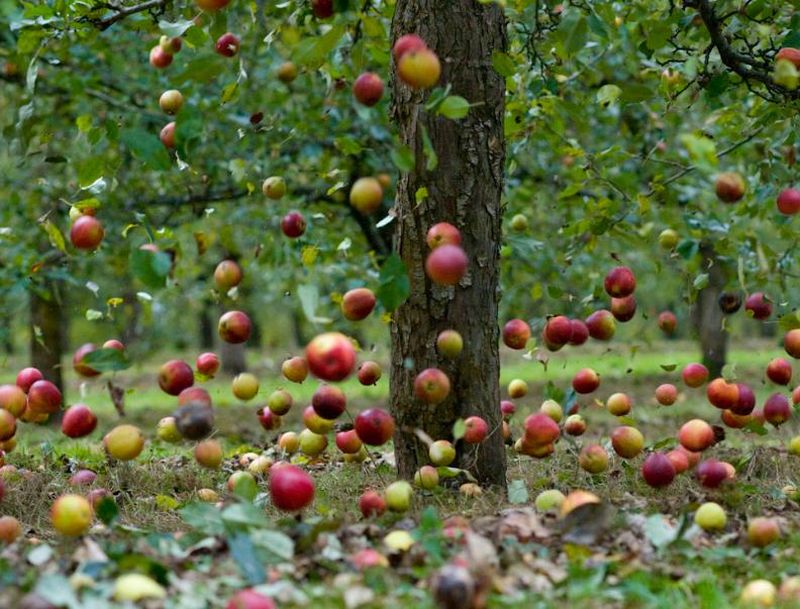 Звичайно, фізик!
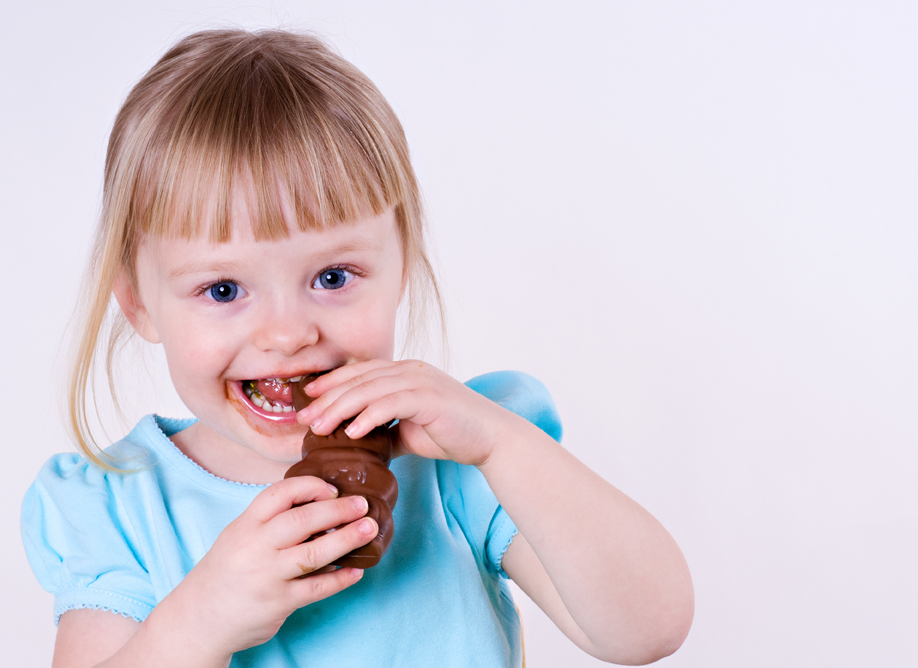 У якому стані виявиться шоколад після того, як жадібна дівчина, щоб не ділитися з подругами, сховає її за пазухою?
№2
Шоколад стане в жахливому стані. 
Він розтане і   стане
рідким
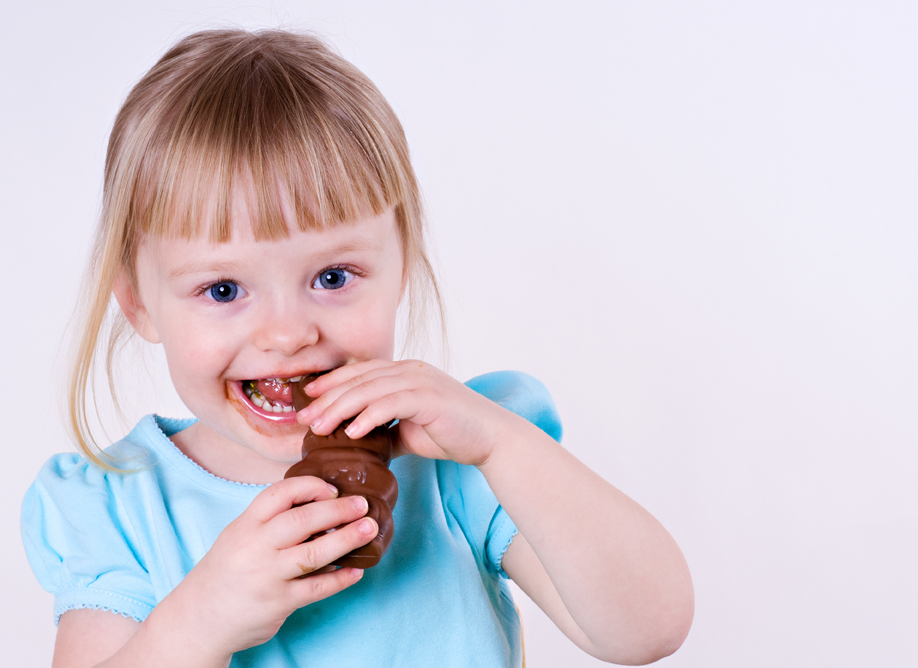 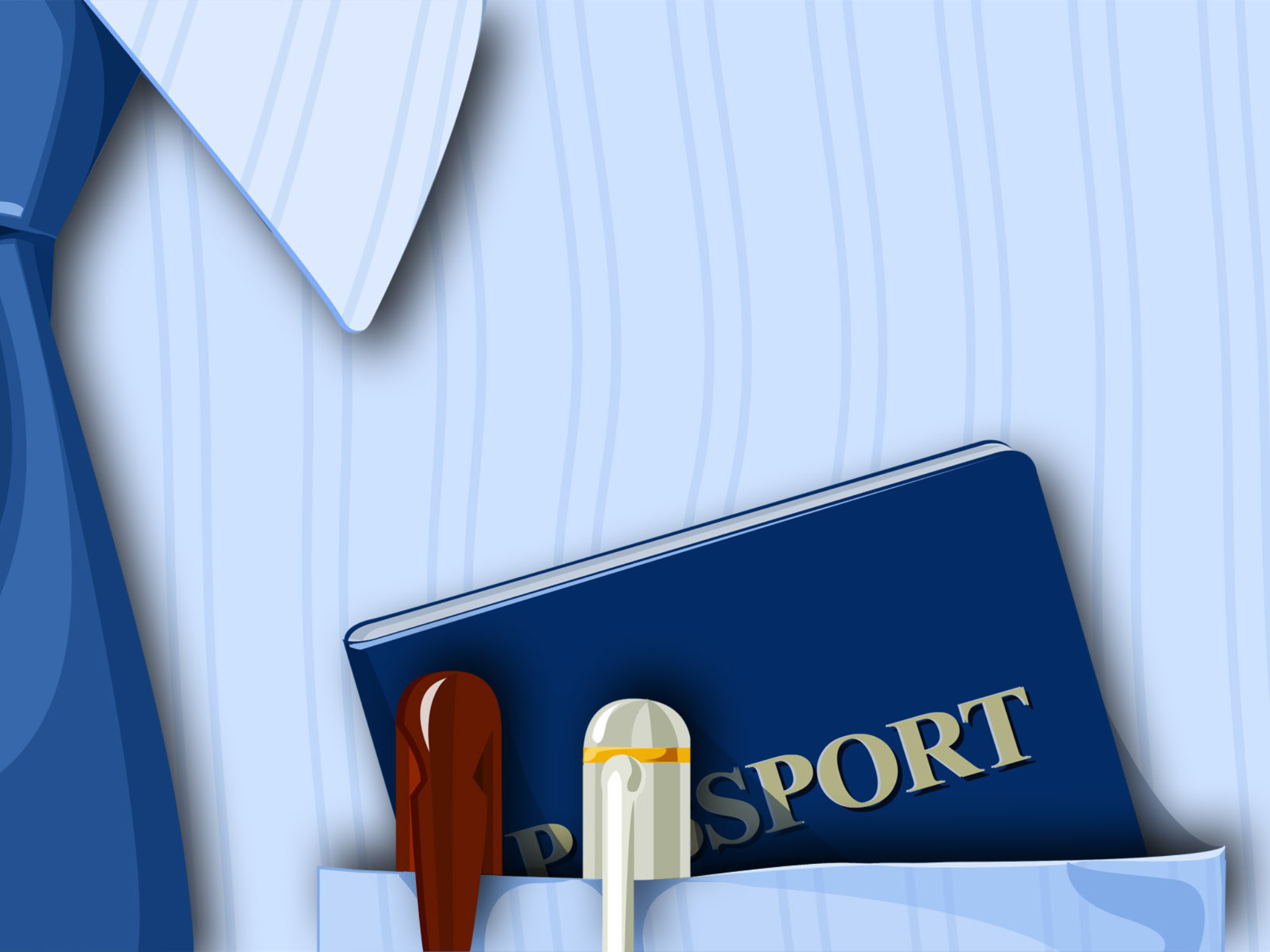 Чи прилипнуть один до оодного мамусин і татусин  паспорти, якщо  паспорт татуся змочитм водою, а мамусин паспорт занурити в олію?
№3
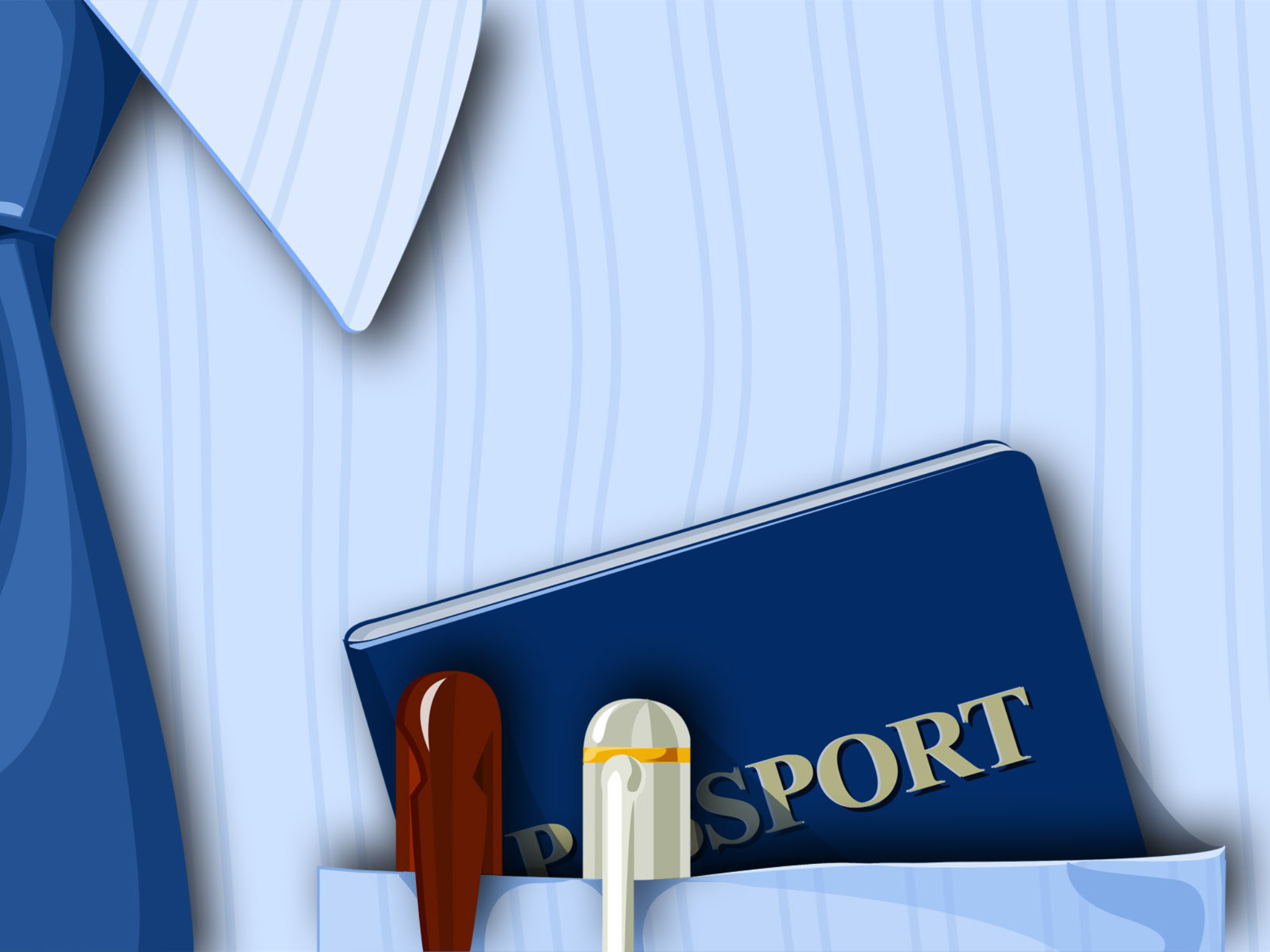 Не прилипнуть. Коли ви занурите мамусин  паспорт в олію, він стане жирним, а вода відмовляється змочувати жирні поверхні Втім, жир до води і сам не пристає.
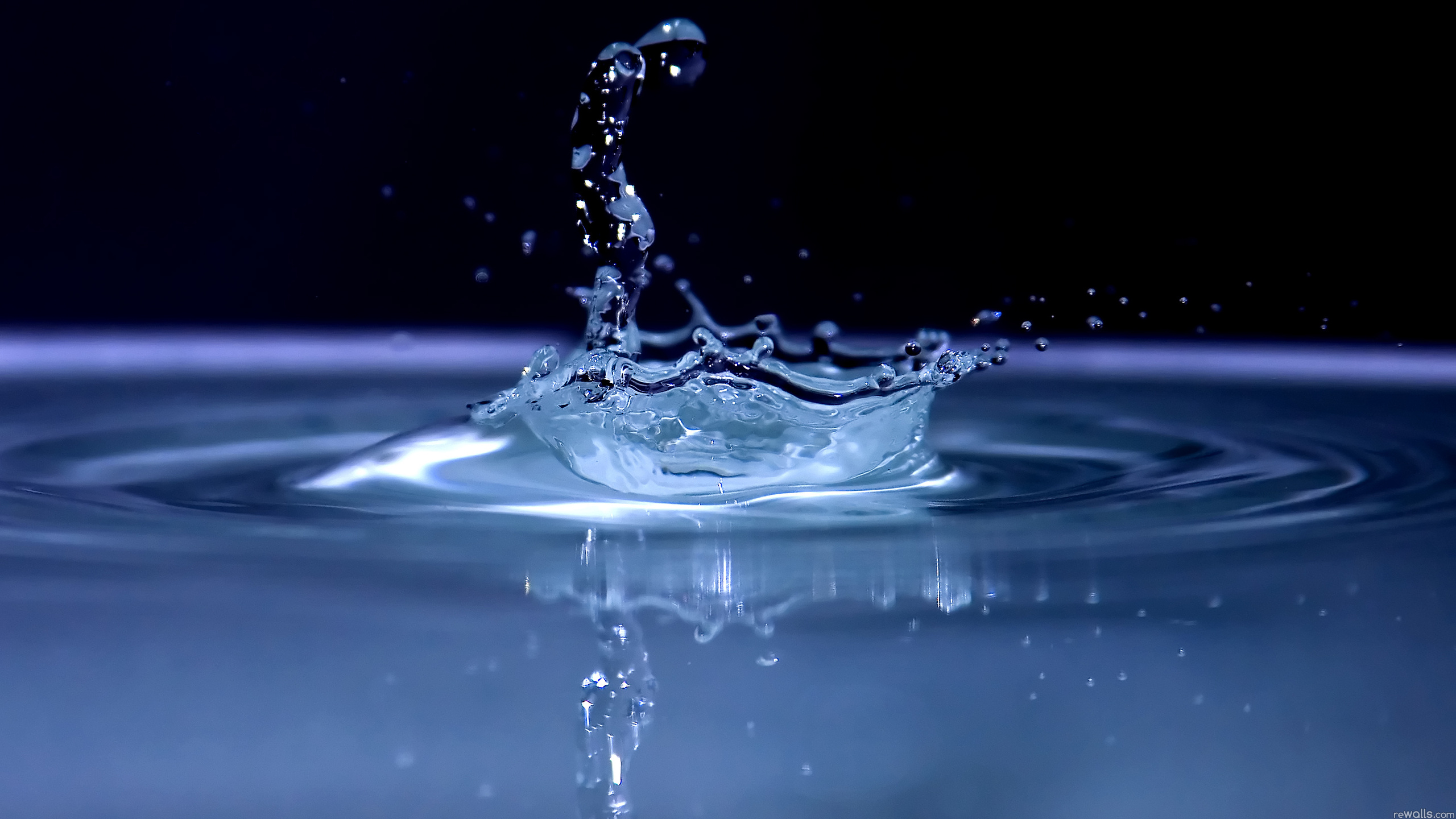 №4
Яке фізичне тіло не  має      
        ні  форми, ні об’єму?
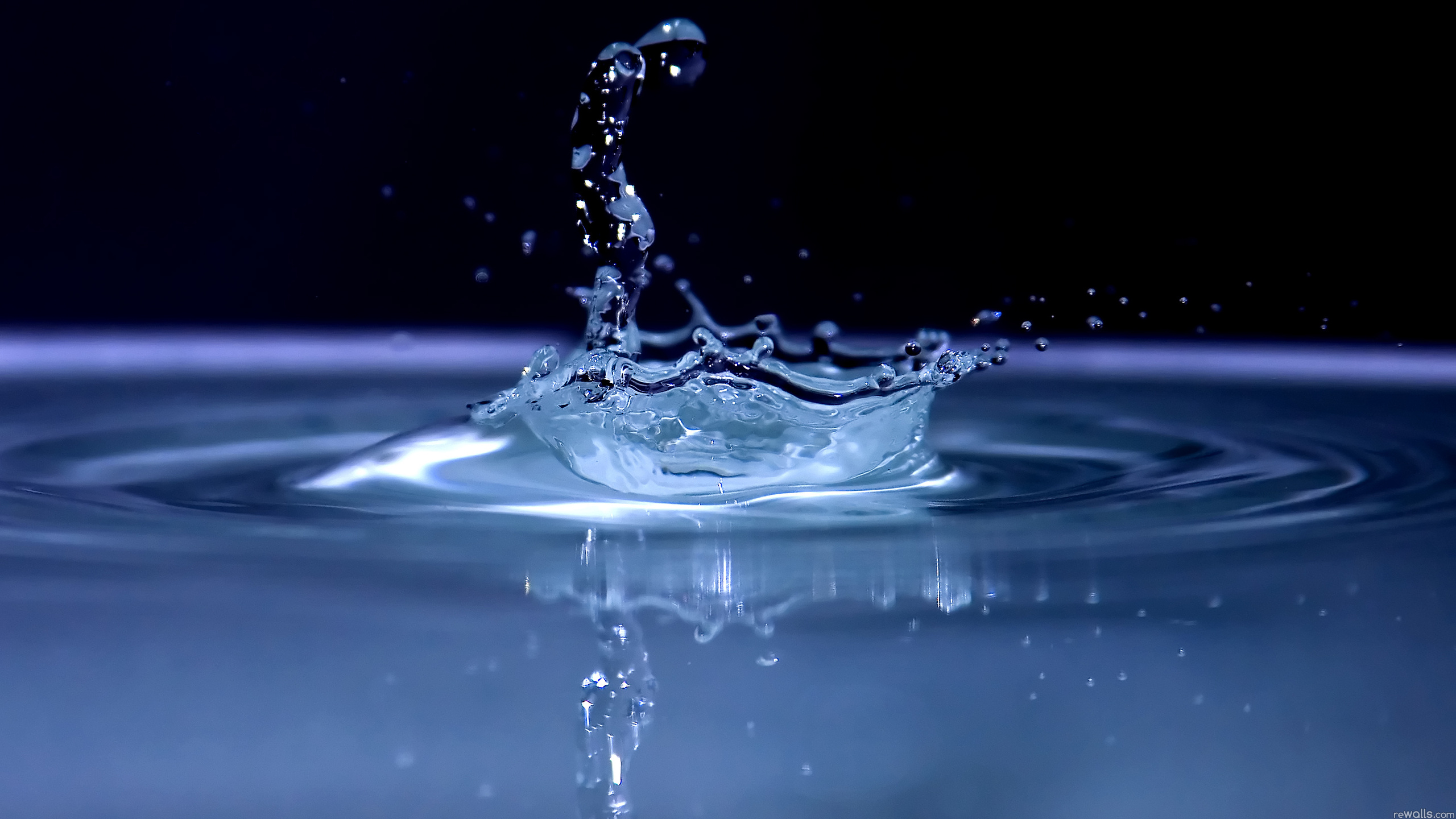 Не повітря. Повітря – це речовина. Фізичних тіл без форми і об’єму не буває и бути не може. Якщо  що-небудь не має форми и об’єму – воно не фізичне тіло.
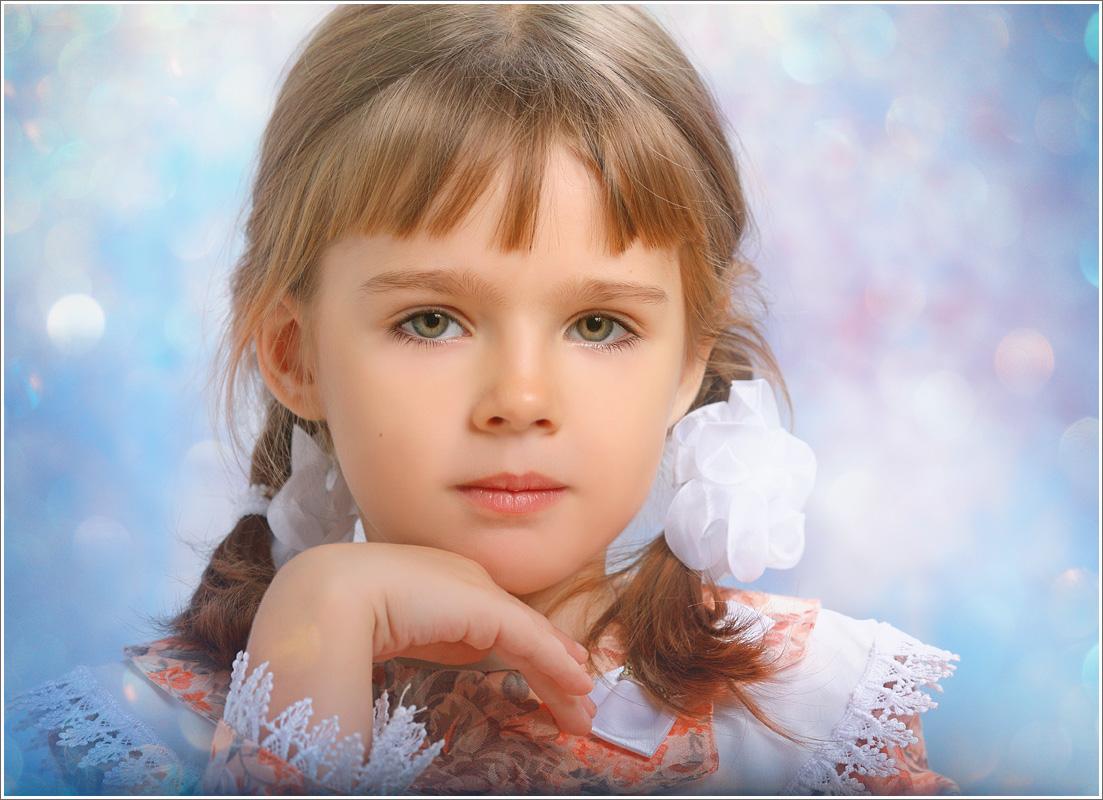 №5
Сашко висунув гіпотезу, що всі його
однокласниці складаються з найдрібніших
 частинок, хоч і здаються, на перший погляд, суцільними. Чи вірна ця  гіпотеза?
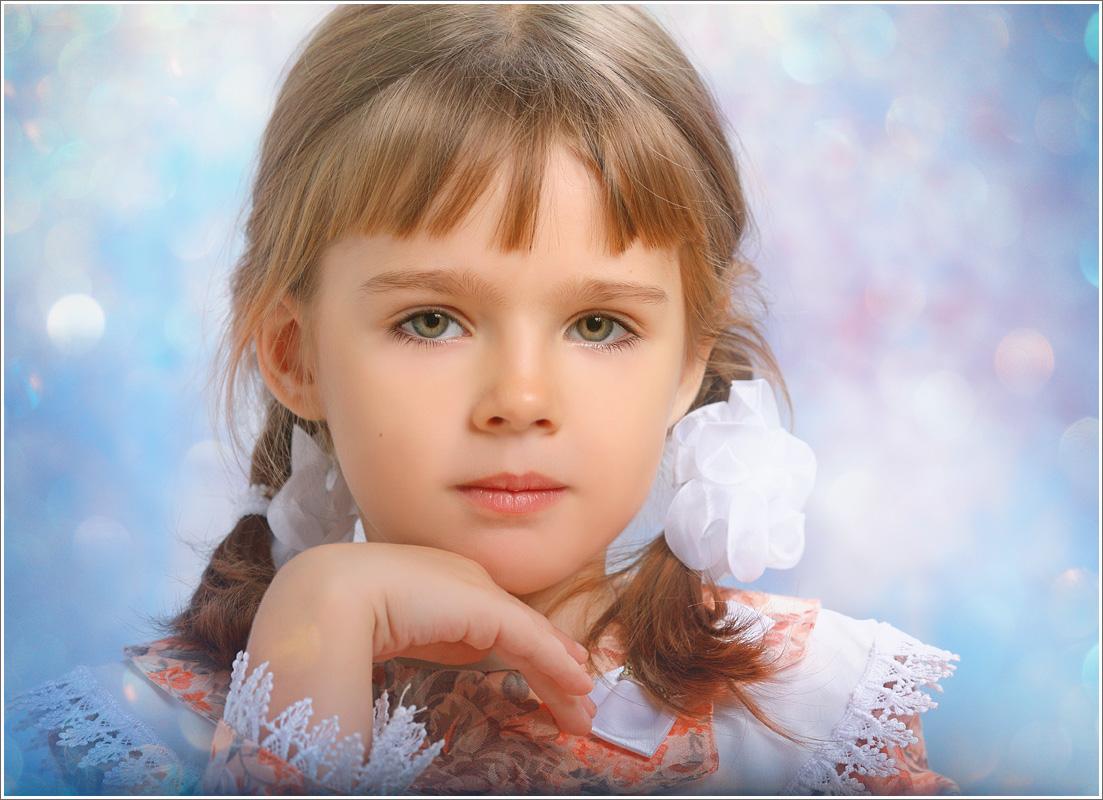 Вірна. Не тільки  однокласниці, а навіть їх 
     бантики теж складаються з дуже
       маленьких симпатичних частинок.
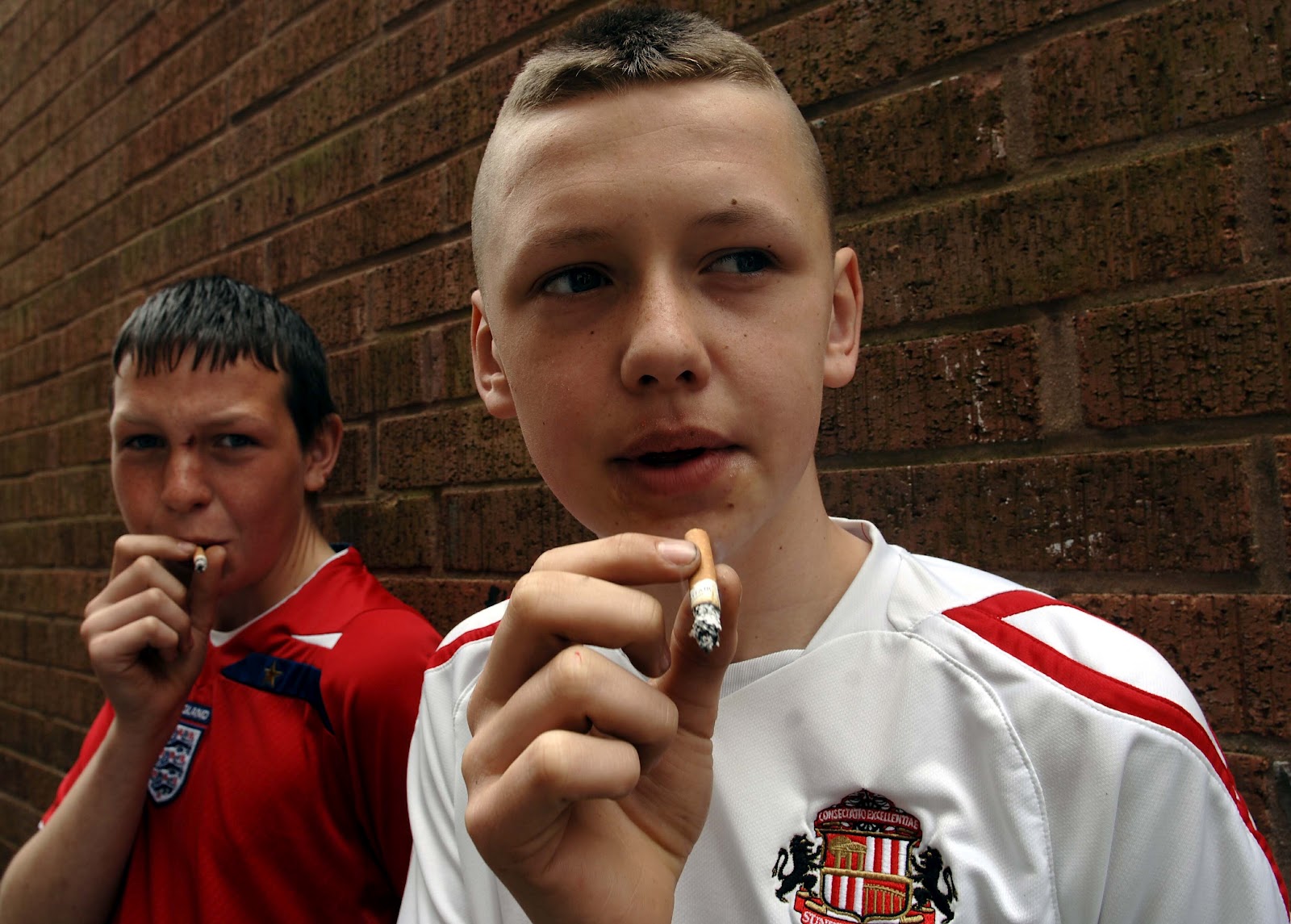 №6
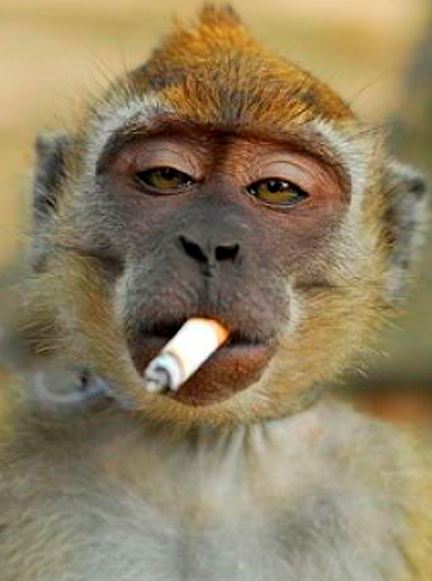 Що заважає семикласнику Василю, якого вловив директоро школи на місці паління, розсипатися на окремі молекули і врозтич  зникнути з поля зору?
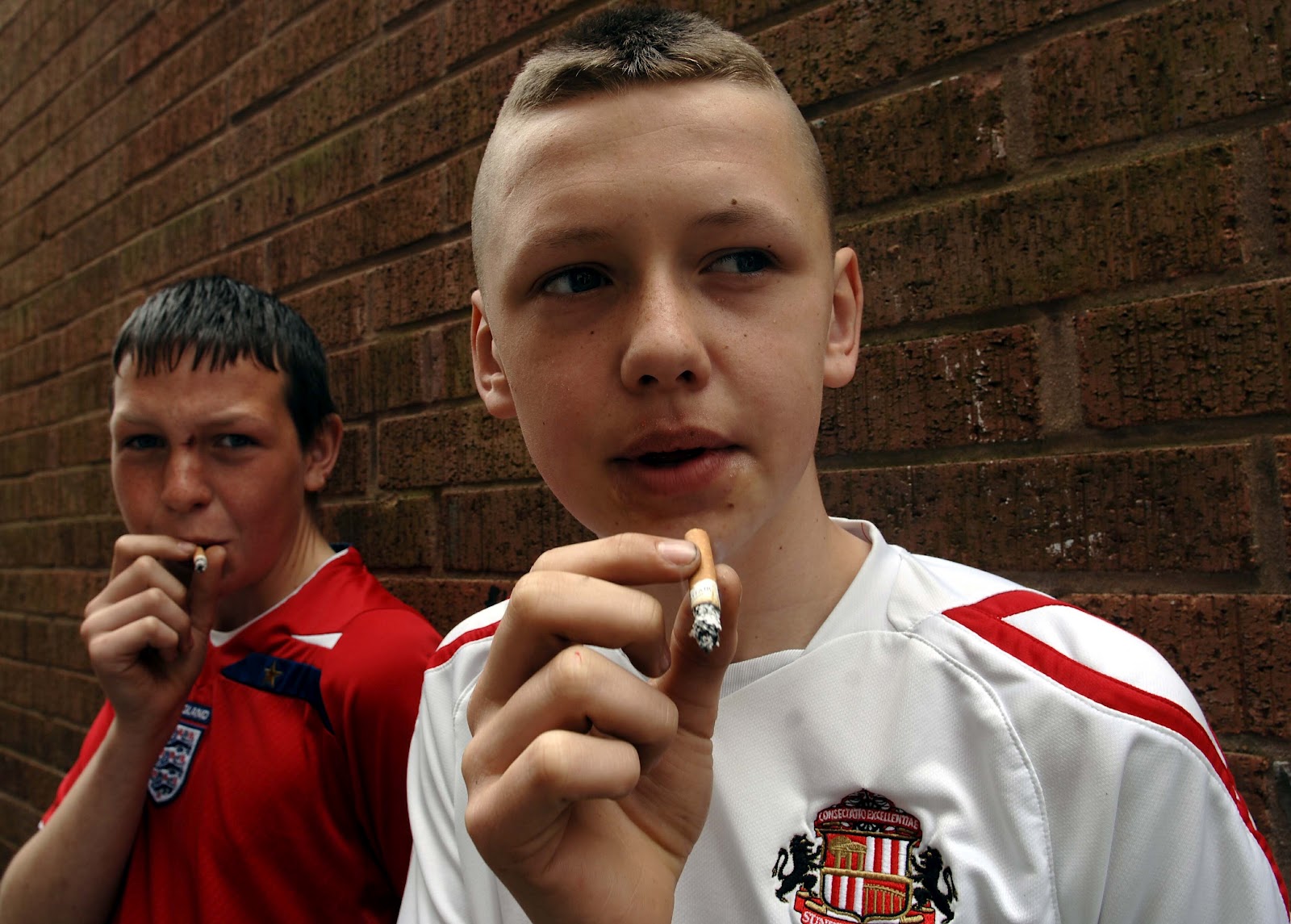 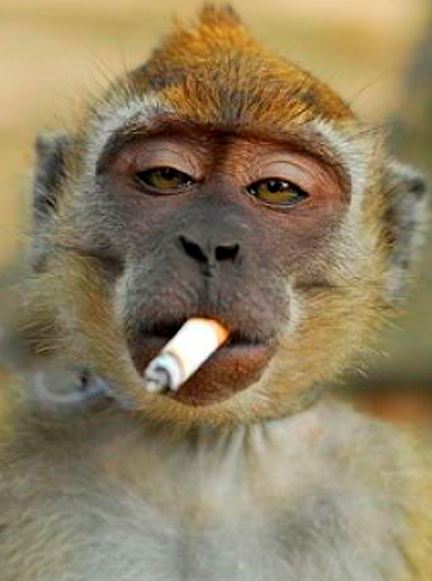 Взаємне  тяжіння молекул семикласника заважає їм розсипатися, а семикласнику – сховатися від директора
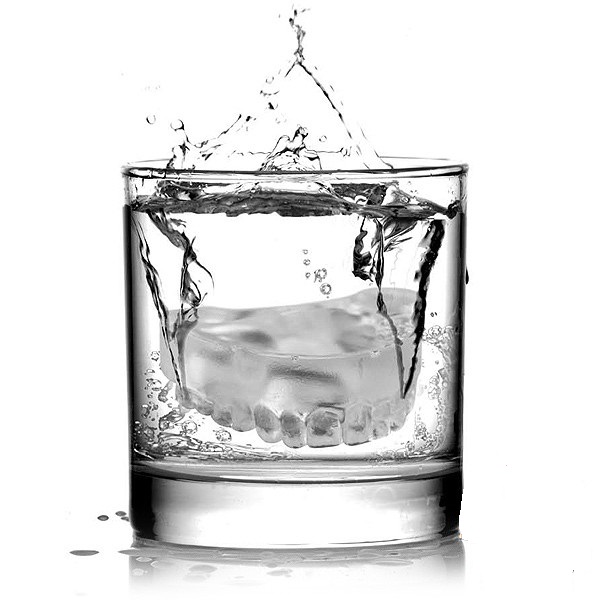 Вовчик поцупив у школі кусочек крейди, приніс додому, кинув у склянку з водою і дідусевими зубними протезами. З крейди побігли маленькі бульбашки. Звідки вони взялись и чого злякались?
№7
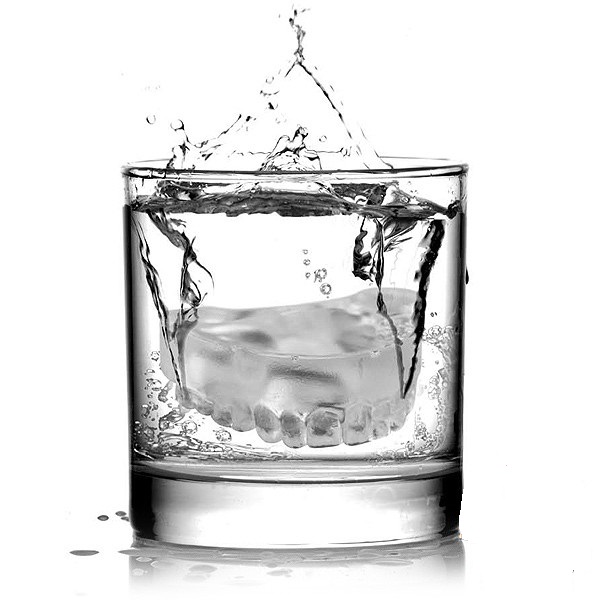 Крейда не суцільна – між частками крейди ховається повітря.   У склянці вода витісняє повітря, і бульбашки виринають.         А дідусеві зуби тут ні до чого – бульбашки         зубів не боятсья.
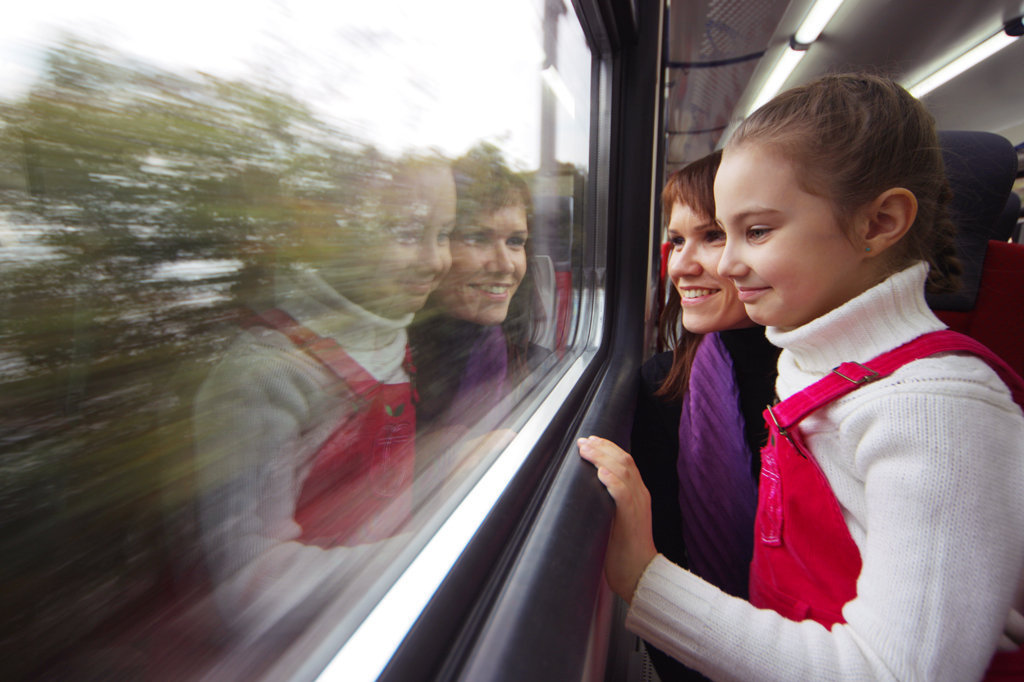 №8
Іринка їхала до бабусі на електропоїзді і всю дорогу над нею знущалися якісь два невідомі їй явища. Одне при кожній зупинці штовхало Іринку вперед, а друге, коли вагон рушав — смикало назад. Що це за хуліганські явища, чи  може  транспортна поліція з ними впоратися?
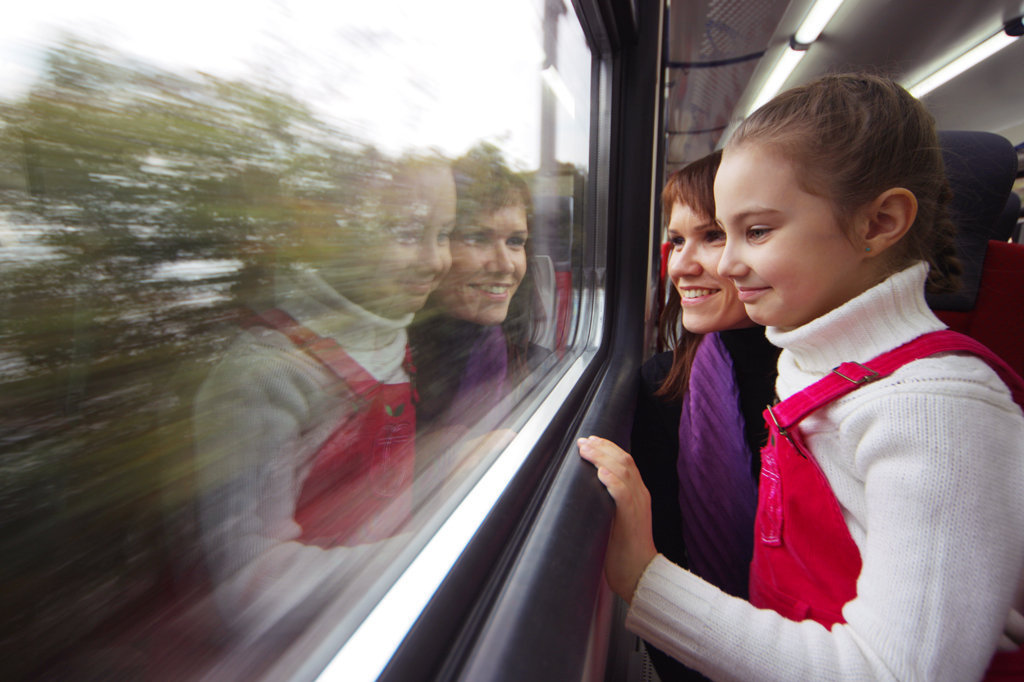 Над Іринкою глумилися інерція руху і інерція покоя. З цими двома явищами не тільки поліція, з ними ніякі сухопутно-повітряно-морські озброєні  до зубів сили не справляться
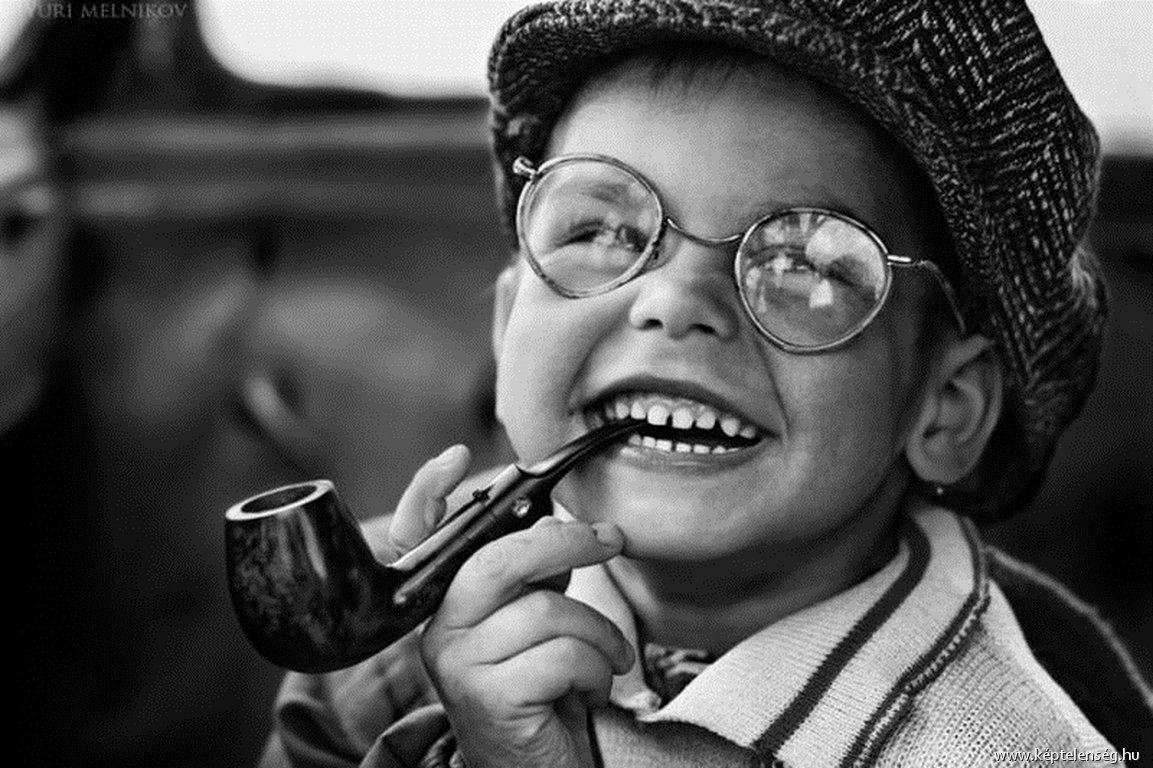 Якщо схопити Петрика і різко струсити— з карманів у нього повилітають  цвяхи, ніж, рогатка, камінці, пробки, кусочки свинця і сімдесят п’ять копійок. В чому причина такого дивного  явища природи?
№9
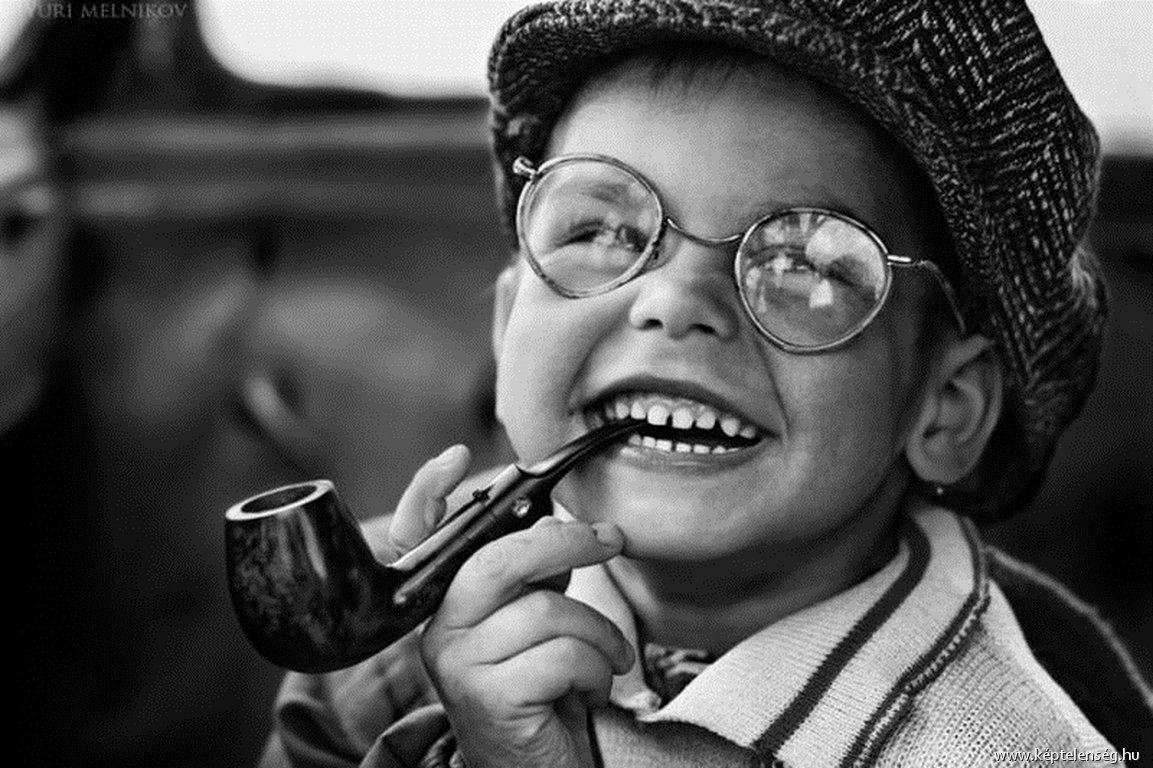 Інерція — ось причина, завдяки  якій  цвяхи ті  інші предмети висипаються з карманів струснутого Петрика